Biblická súťaž Bratislavskej arcidiecézy
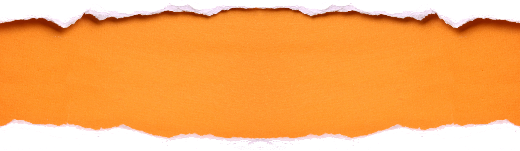 Pracovný list

10. kapitola
BIBLIA PRE VŠETKÝCH 2018
1. Vyber správnu odpoveď
 
 
Keď sa bohatý mladík pýtal, čo má robiť, aby obsiahol večný život, Ježiš mu povedal:
A/ stačí zachovávať prikázania
B/ predaj všetko, čo máš, a rozdaj chudobnýmC/ nasleduj ma
 
Čo povedal podľa Mk Ježiš, keď za ním prinášali deti a učeníci ich okrikovali?
A/ „Nechajte deti prichádzať ku mne!“
B/ „Nebráňte im, lebo takým patrí Božie kráľovstvo.“
C/ „Nechajte maličkých prichádzať ku mne!“
 
V ktorom kraji Ježiša začali pokúšať farizeji a pýtali sa na nerozlučnosť manželstva?
A/ v judejskom kraji za Jordánom
B/ v dekapolskom kraji v Galilei
C/ v Samárii pri studni
 
Ktorí učeníci žiadali Ježiša, aby sedeli po pravici a ľavici v jeho sláve?
A/ Peter
B/ Jakub
C/ Ján
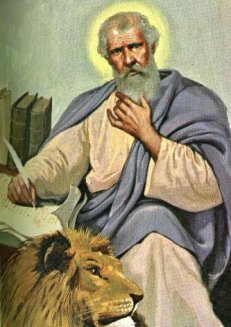 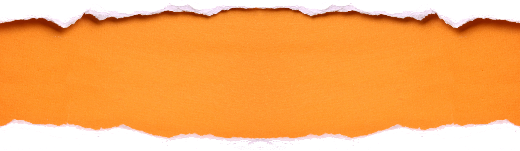 Pracovný list

10. kapitola
BIBLIA PRE VŠETKÝCH 2018
Ako sa volal slepý pri Jerichu?
A/ Timotej 
B/ Bartolomej
C/ Bartimej
 
Prečo prišiel na svet Syn človeka? Aby:
A/ sa dal obsluhovať
B/ slúžil 
C/ položil svoj život za mnohých
 
Prečo Mojžiš dovolil napísať priepustný list a prepustiť manželku?A/ pre pokoj v živote
B/ pre slobodný rozchod manželov
C/ pre tvrdosť ich srdca 
 
Dovoľuje Kristus zrušenie kresťanského manželstva? 
Ak áno, za akých okolností?
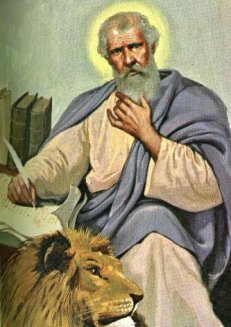 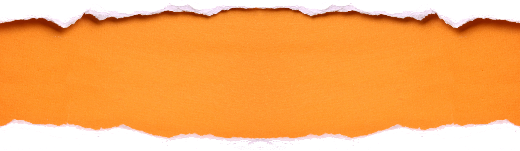 Pracovný list

10. kapitola
BIBLIA PRE VŠETKÝCH 2018
2. Vytvor dvojice
 
Mojžiš			-		
Božie kráľovstvo		-		
ťava			-			
kalich			-			
byť veľkým			-		
Bartimej			-	
Ježiš			-	
 
služobník všetkých, Syn Dávidov, priepustný list, ucho ihly, dieťa, krst, Timejov syn
                                 

                                  3. Podčiarkni, čo bolo skôr podľa Mk 10?
 
uzdravenie slepca pri Jerichu - bohatý mladík
Ježišova reč o nerozlučnosti manželstva – žiadosť Zebedejových synov
odmena tým, čo opustili všetko - Ježiš a deti
nebezpečenstvo bohatstva – predstavení majú slúžiť
žiadosť Zebedejových synov - tretia predpoveď utrpenia
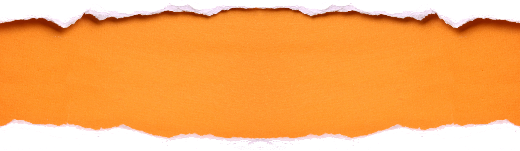 Pracovný list

10. kapitola
BIBLIA PRE VŠETKÝCH 2018
4. Podčiarkni, čo do radu nepatrí
 
muž, priepustný list, žena, zákonníci, počiatok, jedno telo 
 
Jakub, kráľovstvo, Ján, pravica, ľavica
 
nezabiješ, nescudzoložíš, nepokradneš, nezosmilníš, nebudeš krivo svedčiť

Jericho, plášť, brána, slepec, viera
 
dom, bratia, sestry, matky, majetok, deti, polia


                                                  5. Tlačiarenský škriatok
 
Ježiš si ich zavolal a povedal im: „Viete, že tí, ktorých pokladajú za správcov národov, panujú nad nimi a ich sudcovia majú nad nimi moc. Medzi vami to tak nebude. Ale kto sa bude chcieť stať medzi vami veľkým, bude vaším pánom. A kto bude chcieť byť medzi vami prvý, bude vodcom všetkých. Lebo ani Syn človeka neprišiel, aby vládol, ale aby slúžil a položil svoj život na spasenie pre všetkých.
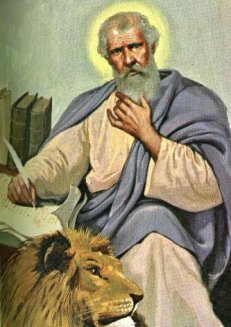 Pracovný list

10. kapitola
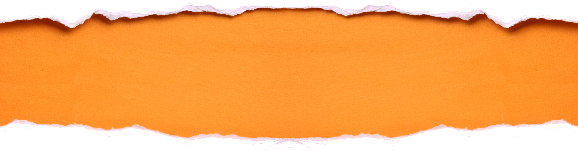 BIBLIA PRE VŠETKÝCH 2018

                Božie slovo s aplikáciou do dnešných dní
Ak hovoríme niečo malým deťom, nežiadajú od nás dokonalé vysvetlenie a odôvodnenie toho, čo hovoríme. Ak nám dôverujú, uveria nám. Ježiš žiada, aby sme v neho verili takouto detskou vierou. Nemusíme porozumieť všetkým tajomstvám života. Stačí, aby sme vedeli, že sme v Božích rukách. To samozrejme neznamená, že máme byť detinskí a nezrelí, ale že Bohu dôverujeme s jednoduchosťou dieťaťa.
 
Tento úryvok nám predstavuje bohatého človeka, ktorý má na prvý pohľad okrem túžby vojsť do Božieho kráľovstva všetky ostatné predpoklady, aby dosiahol svoj cieľ. Všetky, až na jeden: aby miloval Boha nadovšetko. Pripútanie k majetku ho robí neschopným urobiť správne rozhodnutie. Z možností Boh alebo majetok si vyberá majetok. A tak miesto radosti, že objavil poklad, odchádza smutný. Čo je tvojím „pokladom“? Na čo si tak naviazaný, že tomu dávaš prednosť aj pred Božou vôľou?
Keď to Ježiš videl, namrzený im povedal: „Nechajte deti prichádzať ku mne! Nebráňte im, lebo takým patrí Božie kráľovstvo.“ Mk 10,14
Keď sa vydával na cestu, ktosi k nemu pribehol, kľakol si pred ním a pýtal sa ho: „Učiteľ dobrý, čo mám robiť, aby som obsiahol večný život?“ Ježiš mu povedal: „Prečo ma nazývaš dobrým? Nik nie je dobrý, jedine Boh.  Poznáš prikázania: Nezabiješ! Nescudzoložíš! Nepokradneš! Nebudeš krivo svedčiť! Nebudeš podvádzať! Cti otca svojho i matku!“  Ale on mu povedal: „Učiteľ, toto všetko som zachovával od svojej mladosti.“ Ježiš naňho pozrel s láskou a povedal mu: „Jedno ti ešte chýba. Choď, predaj všetko, čo máš, rozdaj chudobným a budeš mať poklad v nebi. Potom príď a nasleduj ma!  On pri tomto slove zosmutnel a odišiel zarmútený, lebo mal veľký majetok. 
Mk 10,17-22
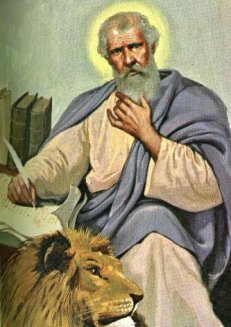 Pracovný list

10. kapitola
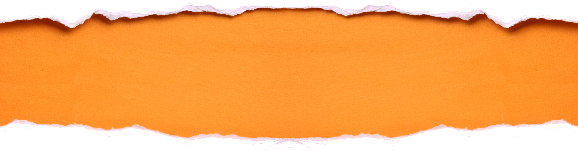 BIBLIA PRE VŠETKÝCH 2018

                Božie slovo s aplikáciou do dnešných dní
Keďže mládenec ešte v Ježišovi nespoznával Boha, ale len výnimočného Učiteľa, Ježiš stroho odmieta, keď ho nazýva „dobrým“. Mládenec ihneď poslúchol a ďalej už Ježiša oslovuje len „učiteľ“. Azda aj preto naň Ježiš pozrel s láskou. Táto ochota prijať upozornenie alebo aj pokarhanie má byť aj naším postojom. Skloniť sa a prijať.  Pred Božím slovom by sme sa ešte možno pokorili, ale čo, keď nás napomína nejaký človek? Aj keď mládenec považoval Ježiša za výnimočného učiteľa, predsa bol preňho len „učiteľ“. A aj tak prijal jeho upozornenie. Učme sa vidieť Božie vedenie aj v spásonosných napomenutiach našich blížnych!
 
Ježiš preukázal tomuto mužovi skutočnú lásku, hoci vedel, že ho nedokáže nasledovať. Pravá láska je schopná dať dobrú, aj keď ťažkú radu a nezakrýva pravdu. Ježiš nás miloval takou láskou, že za nás položil svoj život. Ale neprestal nám dávať náročné rady. Keby bola jeho láska povrchná, nechal by nás žiť si tak, ako žijeme. Jeho láska je však dokonalá, a preto od nás žiada, aby sme sa zmenili. My niekedy pristupujeme k ľuďom povrchne – napr. k mládeži, k birmovancom, k záujemcom o vieru... Znižujeme nároky, neupozorňujeme ich, len „aby sme ich nestratili“. Porozmýšľajme najskôr, či sme ich vôbec získali; a ak áno, predkladajme im pravdu takú, aká je. Pravda nás vyslobodí.
Ježiš mu povedal: „Prečo ma nazývaš dobrým? Nik nie je dobrý, jedine Boh. Mk 10,18
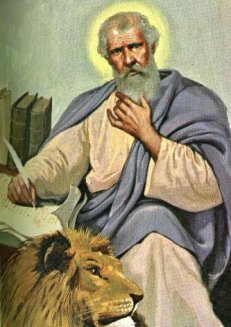 Ježiš naňho pozrel s láskou a povedal mu: „Jedno ti ešte chýba. Choď, predaj všetko, čo máš, rozdaj chudobným a budeš mať poklad v nebi. Potom príď a nasleduj ma!  Mk 10,21
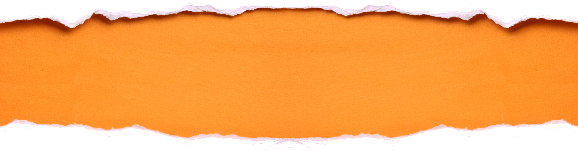 Pracovný list

10. kapitola
BIBLIA PRE VŠETKÝCH 2018

                        Božie slovo s aplikáciou do dnešných dní
Ježiš naňho pozrel s láskou a povedal mu: „Jedno ti ešte chýba. Choď, predaj všetko, čo máš, rozdaj chudobným a budeš mať poklad v nebi. Potom príď a nasleduj ma!  Mk 10,21
Blahoslavený pápež Pavol VI. k predchádzajúcej myšlienke napísal: „Hlásateľom evanjelia je teda ten, kto neustále hľadá pravdu aj za cenu osobného odriekania a utrpenia a vie, že ju má odovzdávať ďalej. Pravdu nikdy nefalšuje, neprekrúca, aby sa ľuďom lepšie páčila.“ „Pravda, ktorú v Božom slove hľadáme, nie je ľahko dosiahnuteľná – a my to znovu opakujeme – nie sme ani jej pánmi, ani pôvodcami, ale iba strážcami, hlásateľmi a služobníkmi.“ (Evangelii nuntiandi 78)
 


Získať spásu nie je ľahké, ani ťažké. Je to pre človeka nemožné. Práve tu vidíme, čo to znamená stať sa dieťaťom, ktoré v dôvere očakáva, že všetko, čo potrebuje, dostane od svojich rodičov. Potrebujeme sa stať takýmito maličkými, aby sme boli ochotní a schopní prijať spásu z Božích rúk. V okamihu smrti musí boháč opustiť všetko a zistí, že je chudobný. A to platí aj o našich duchovných úsiliach, ak si na nich príliš zakladáme. Sv. Terézia z Lisieux hovorí: „Nechcem hromadiť zásluhy pre nebo, chcem pracovať jedine z lásky k tebe...  Na konci tohto života sa pred tebou zjavím s prázdnymi rukami, lebo ja nežiadam od teba, Pane, aby si počítal moje skutky... Chcem sa zaodiať tvojou vlastnou spravodlivosťou a prijať z tvojej lásky večné vlastnenie teba samého.“ Celý náš život má smerovať k tomu, aby sme boli z lásky podobní Synovi – a ten všetko dostáva od Otca.
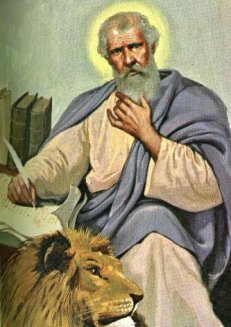 Ježiš sa na nich zahľadel a povedal: „Ľuďom je to nemožné, ale Bohu nie. Lebo Bohu je všetko možné.“
Mk 10,27
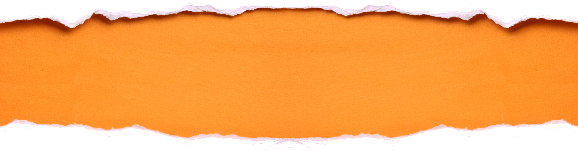 Pracovný list

10. kapitola
BIBLIA PRE VŠETKÝCH 2018

                        Božie slovo s aplikáciou do dnešných dní
„Čo chcete, aby som vám urobil?“ Keď prosil Ježiša malomocný človek: „Ak chceš, môžeš ma očistiť“, Ježiš odpovedal: „Chcem.“ Niektoré veci chce, iné nie. A túži po tom, aby sme ich dokázali rozlíšiť aj my sami, a tak sa naučili prosiť Boha len o to, čo je jeho vôľa. Celé evanjelium je jednou veľkou lekciou, ktorá nám slúži, aby sme svoje túžby porovnávali s Božími zámermi a podľa nich sa učili správne prosiť Boha. 
 
Vieš, čo je to strelná modlitba? Myšlienka alebo dve, niekoľko slov, ktorými sa prihovoríš Bohu a ktoré vychádzajú z tvojej konkrétnej situácie. Je to pozdvihnutie mysle k Bohu, čo je definícia modlitby. Je taká krátka, ako keď vystrelí, ale aj taká účinná, ako keď človek vystrelí a trafí. Táto úprimná modlitba „trafí Boha do srdca“, obrazne povedané. Niekedy nemáme čas sa modliť dostatočne veľa, ale celý deň môžeme na Boha pamätať strelnými modlitbami. Žijeme tak celý deň v spojení s Bohom. Niektorí si myslia, že taká krátka modlitba nemôže mať dostatočný účinok. Bartimej však volal len „Ježišu, syn Dávidov, zmiluj sa nado mnou!“, a vyprosil si zrak. Peter, keď sa topil na mori, zavolal: „Pane, zachráň ma!“ – a Ježiš ho vytiahol z vody. Apoštoli pri búrke volali: „Pane, zachráň nás hynieme!“ – a Ježiš utíšil búrku. Ešte stále pochybuješ?

Keď Ježiš zavolal k sebe Bartimeja, ten vyskočil a utekal za ním. Ako mohol vedieť, kadiaľ má ísť k Ježišovi, keď nevidel? Išiel za Ježišovým hlasom.  Aj my počúvajme Ježišov hlas, aby sme mohli ísť za ním. Napríklad aj v Božom slove, ktoré leží pred nami, keď sa chystáme na biblickú súťaž. V texte, ktorý čítame, neviďme len štúdijný materiál. Je to Slovo života. Je to Ježiš sám, ktorý k nám vo svojom slove hovorí a volá na nás. Započúvaj sa do jeho slovo a spoznáš cestu, ktorou máš ísť!
On sa ich opýtal: „Čo chcete, aby som vám urobil?“ Mk 10,36
Mnohí ho okríkali, aby mlčal; ale on ešte väčšmi kričal: „Syn Dávidov, zmiluj sa nado mnou!“ Mk 10,48
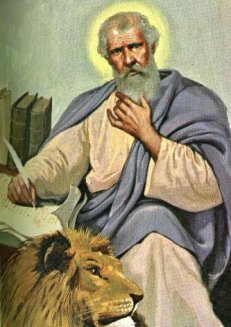 On odhodil plášť, vyskočil a šiel k Ježišovi. Mk 10,50
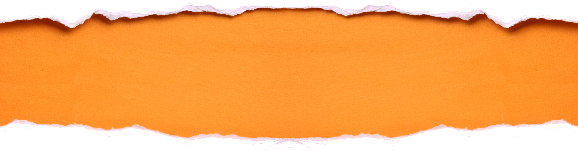 Pracovný list

10. kapitola
BIBLIA PRE VŠETKÝCH 2018
Myšlienky cirkevných otcov: 

Tertulián - Je krásne, keď sa kresťanskí manželia stávajú jedným telom. Dvaja sú totiž zjednotení tou istou nádejou, jednou túžbou, jednou disciplínou, rovnakou službou Bohu. Obaja sú ako súrodenci, obaja sú si rovní, sú dvaja vo svojej vzájomnej službe. Medzi nimi nie je nijaké oddelenie, ani v duchu, ani v tele. Naopak, sú skutočne dvaja jedno telo. A kde je jedno telo, tam je aj jeden duch. Veď oni sa spolu modlia, spolu sa klaňajú Bohu, spolu sa postia. Navzájom sa poučujú, navzájom sa povzbudzujú a navzájom sa potešujú. Obaja spoznávajú dokonalú rovnosť v Božej Cirkvi, stoja v dokonalej rovnosti pri Božom stole, v dokonalej rovnosti v ťažkostiach, v prenasledovaniach, v úteche. Nikto z nich sa neskrýva pred druhým, nikto sa nevyhýba druhému, nikto nie je druhému na ťarchu. 

Béda Ctihodný - Dieťa nezotrváva v hneve, nepamätá si, že ho niekto urazil, netúži po peknej žene, nemyslí na jednu vec a druhú hovorí. Tak aj učeníci, ak nebudú mať podobnú nevinnosť a čistotu duše, nevojdú do nebeského kráľovstva. 

Béda Ctihodný - Dieťa, keď sa učí, neprotirečí svojmu učiteľovi, ani nevymýšľa argumenty a učenia proti nemu, ale s dôverou prijíma to, čo sa učí, s bázňou poslúcha a je pokojné. Tak sa máme správať aj my, poslúchať Pánovo slovo s jednoduchosťou a bez odporu. 

Béda Ctihodný - Ježiš objíma a požehnáva deti, lebo pokorní v duchu sú hodni jeho požehnania, jeho milosti a lásky. 

Béda Ctihodný - Slepec  neprosí Pána o zlato, ale o svetlo. Zanedbáva prosbu o všetky iné veci, ktoré by neboli svetlom, pretože aj keď slepec môže vlastniť všetko, čo by chcel, bez svetla nemôže vidieť to, čo vlastní. Napodobňujme slepca, ktorý bol zachránený v tele a na duchu. Neprosme Pána o falošné bohatstvá, pozemské dary, ale o svetlo, ktoré môžeme kontemplovať len v sprievode anjelov, o svetlo, ktoré nepozná začiatok ani koniec, ktorého sa nám dostane len s vierou.
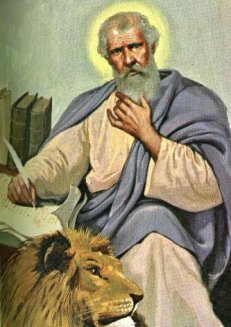 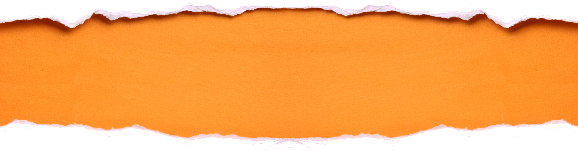 Pracovný list

10. kapitola
BIBLIA PRE VŠETKÝCH 2018
Myšlienky cirkevných otcov: 

Klement Alexandrijský - Ak niekto už vo veľmi mladom veku vie ovládať sám seba, prejavuje múdrosť starca a je podivuhodný a znamenitá zápasník v duchovnom živote. Takýto človek si môže myslieť, že k svojej spravodlivosti nič viac nepotrebuje. V skutočnosti mu však úplne chýba život. Preto ho žiada od toho, kto jediný ho môže dať. 

Klement Alexandrijský - Čo dotyčného obrátilo na útek, čo ho pohlo k tomu, aby opustil učiteľa a svoju prosbu, nádej, život a predchádzajúce námahy, bola veta: „Predaj, čo máš.“ To natoľko neznamená zbaviť sa peňazí, ale vykoreniť z duše mienku o peniazoch, náklonnosť k nim, prílišnú túžbu po nich, chorobné nadšenie z nich. ... Nikomu neprospieva, že je chudobný na peniaze, ak je bohatý na vášne. To, čo Ježiš hovorí o majetku, je potrebné chápať o vášňach duše, ktoré máme predať, aby sme dosiahli stav čistého srdca. 

Klement Alexandrijský - Ježiš miluje toho /bohatého/ človeka a vrúcne ho víta pre jeho pohotovú poslušnosť, ktorej sa naučil. Hovorí mu však, že je nedokonalý, pokiaľ ide o večný život, pretože zachovával to, čo nie je dokonalé. Je síce robotníkom Zákona, ale je nečinný vzhľadom na skutočný život. Prikázania sú sväté, ale len v tej miere, v akej sú cvičením, postupnou prípravou až k Ježišovmu zákonu a milosti. 

Klement Alexandrijský - Ak Peter myslí pod slovom všetko tých pár drobných, čo zanechal, určite preháňa a nevedomky to prehlasuje za cenu zodpovedajúcu nebeskému kráľovstvu. No ak apoštoli zavrhli starý majetok svojej mysle a chorôb duše a nasledujú stopy svojho Pána, budú sa Petrove slová vzťahovať na tých, ktorí majú byť zapísaní v nebi. To totiž označuje skutočné nasledovanie Spasiteľa: napodobňovať jeho bezhriešnosť a dokonalosť a ozdobovať a upravovať svoju dušu pred ním ako pred zrkadlom a vo všetkom ju usporiadať podľa jeho podoby.
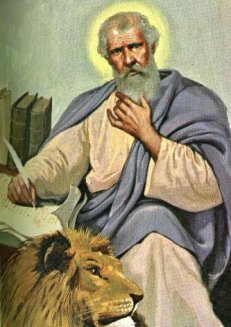 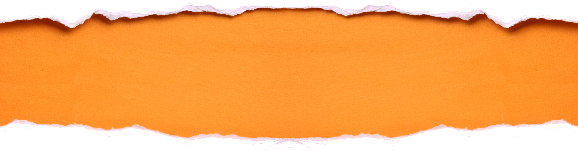 Pracovný list

10. kapitola
BIBLIA PRE VŠETKÝCH 2018


Božie  slovo v  ucení  Cirkvi
ˇ
Nerozlučnosť manželstva: KKC 1602-1617, 1627, 1639, 1643-1651, 1832,
                                                         22331-2336, 2364, 2380, 2382

Ježiš a deti: KKC 699, 1244, 1261

Bohatý mladík: KKC 1858, 2728

Odmena tým, čo opustili všetko: KKC 1618

Tretia predpoveď utrpenia: KKC 994

Žiadosť Zebedejových synov: KKC 599-609, 618, 1225

Predstavení majú slúžiť: KKC 520, 608, 1551, 1570

Uzdravenie slepca pri Jerichu: KKC 1814-1816,2734-2737, 2616, 2667
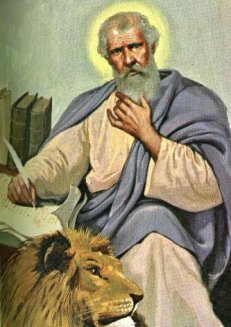 Božie slovo s aplikáciou do dnešných dní 
                        pripravuje d.p. Mgr. Andrej Šottník, oratorián sv. Filipa Nériho.